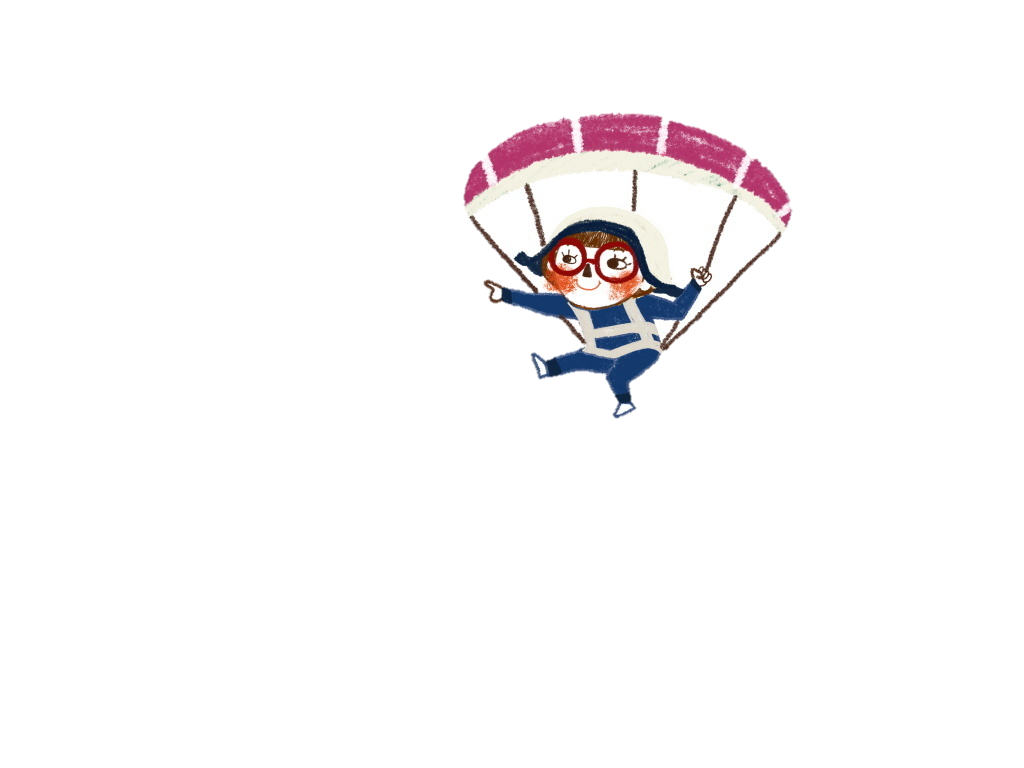 “匠心独运”教材解读俱乐部
2021.12.03
汪倩羽
目录/CONTENTS
活动目标
活动成员
活动内容
后期活动
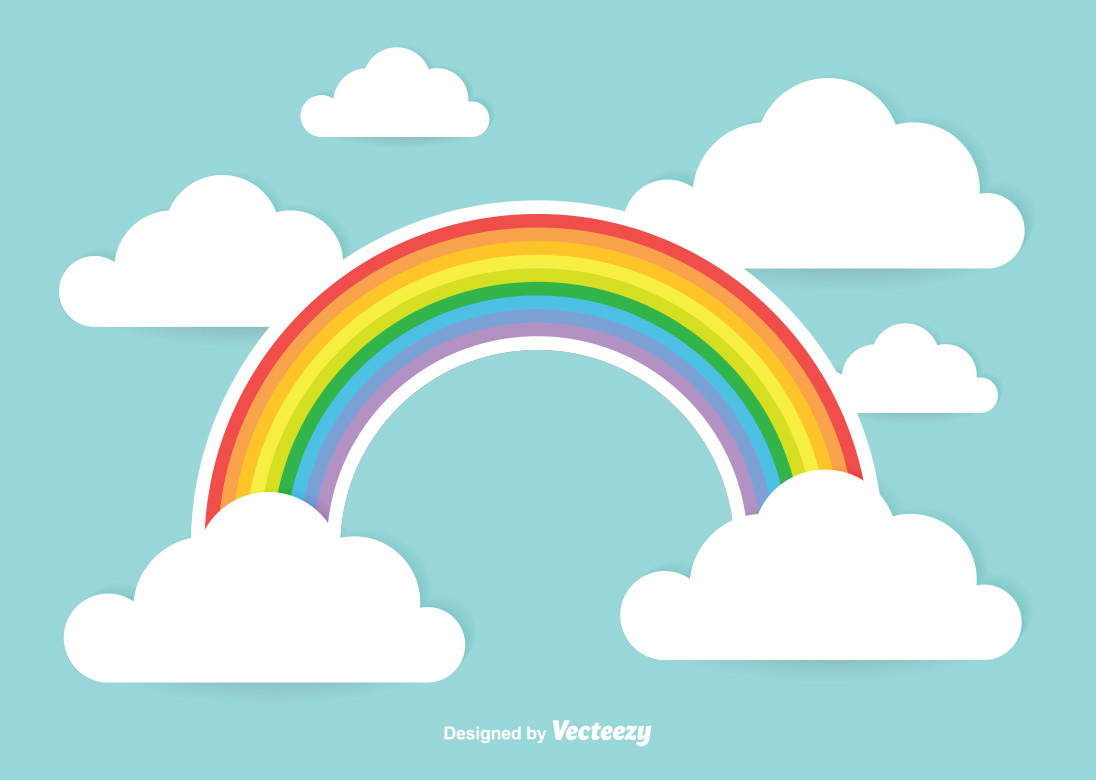 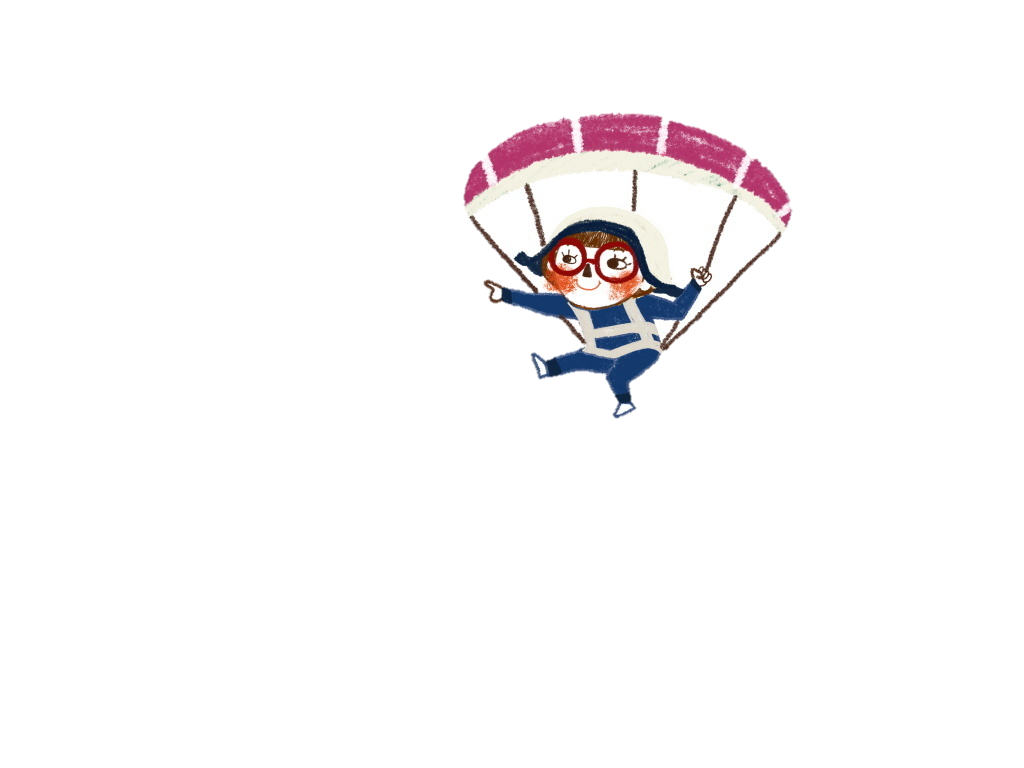 01
活动目标
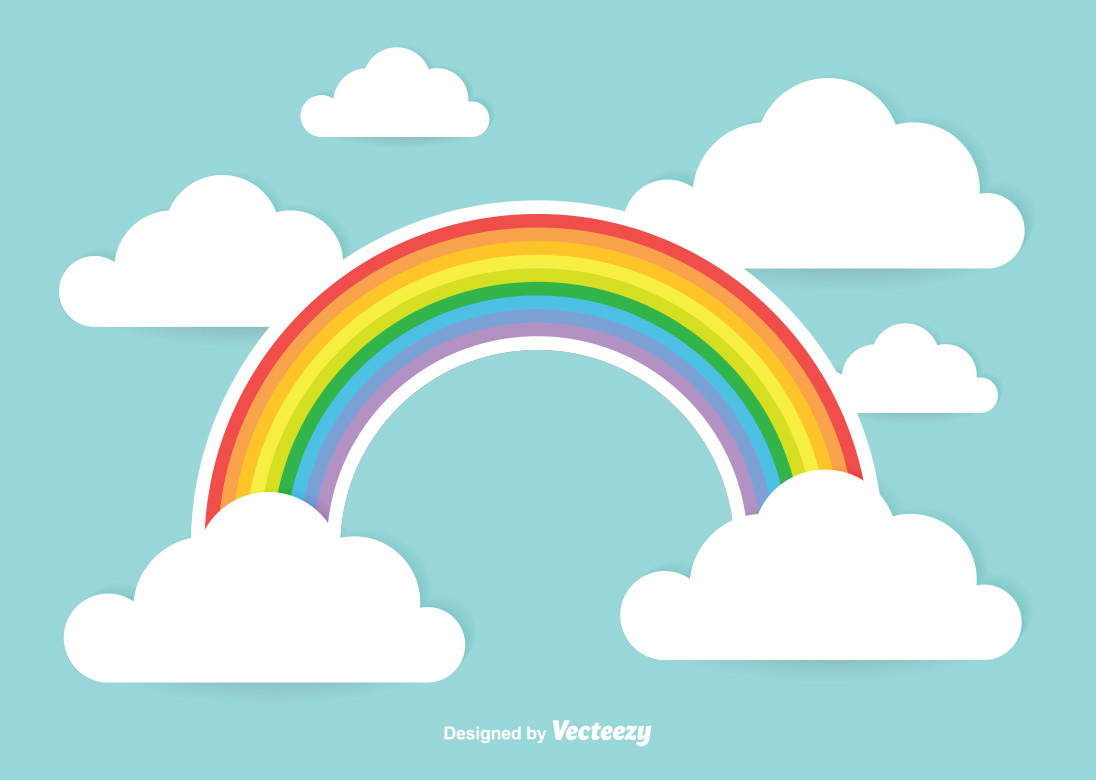 “读”    教材的内容“是什么”
“读”    教材的内容“为什么”
“读”    教材的内容“想什么”
“读”    教材的内容“有什么”
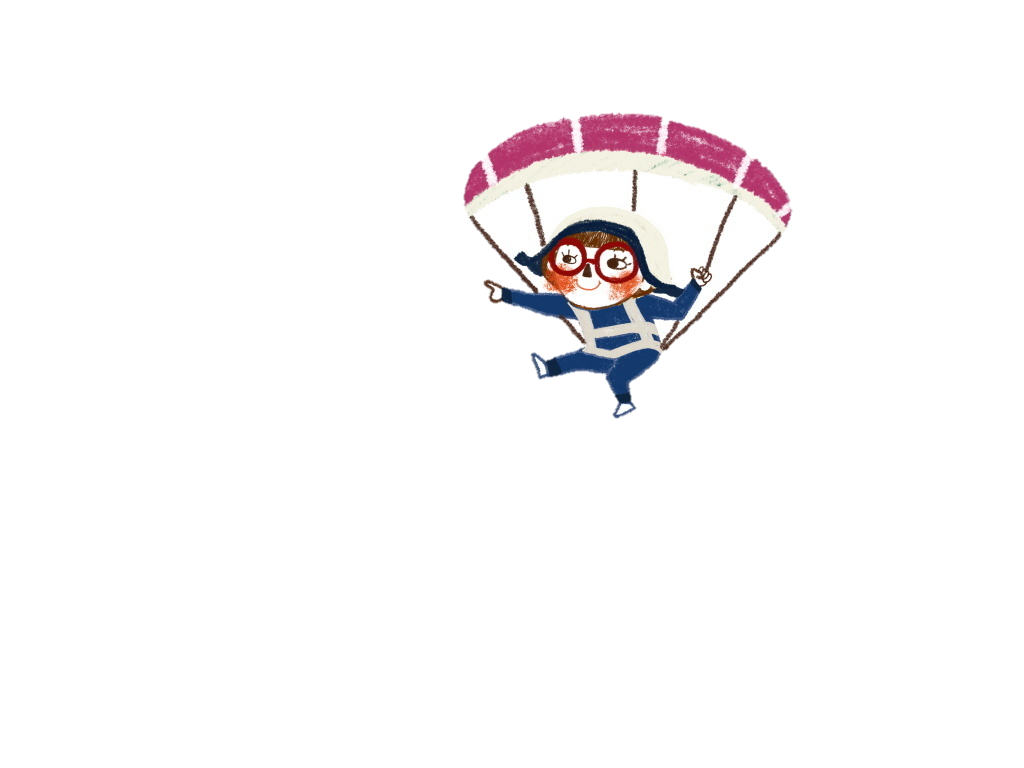 02
活动成员
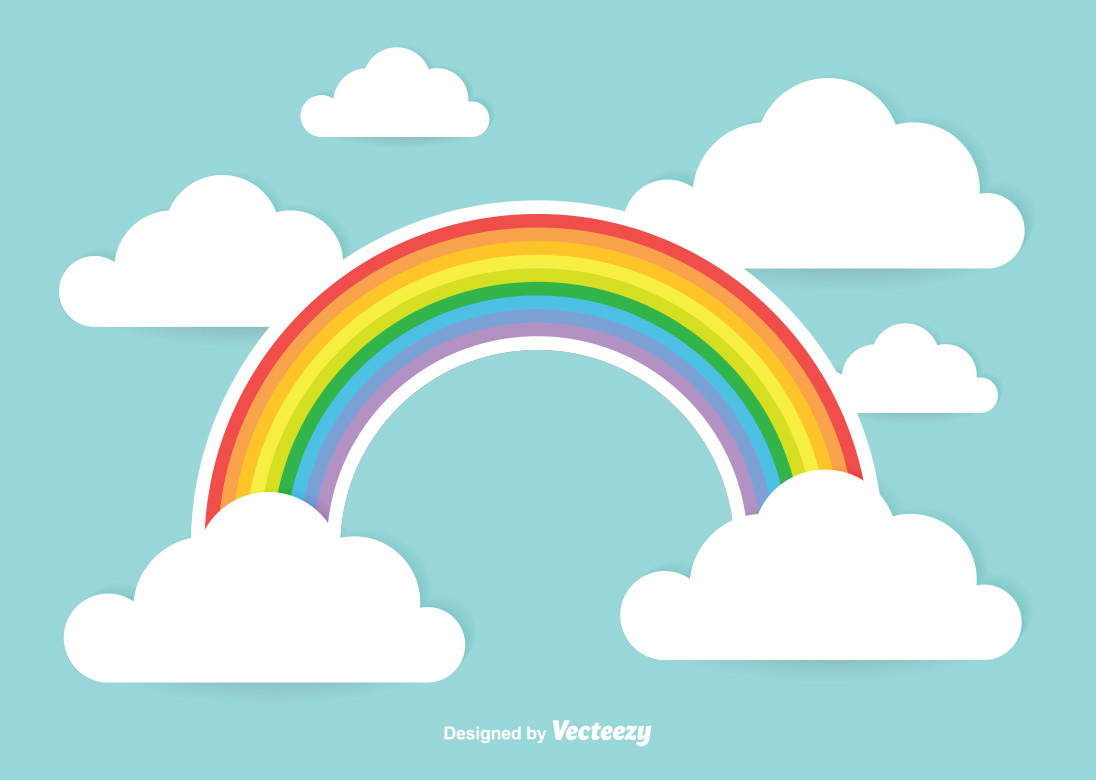 成员：
汪倩羽、王婷、蒋亚丹、罗倩、龚红雅、吕韵、王洁、王卿照、雷颖红、芈水晶、孙玲、王琳、王亦晶、周钰
指导老师：
陶主任、李主任、吴校
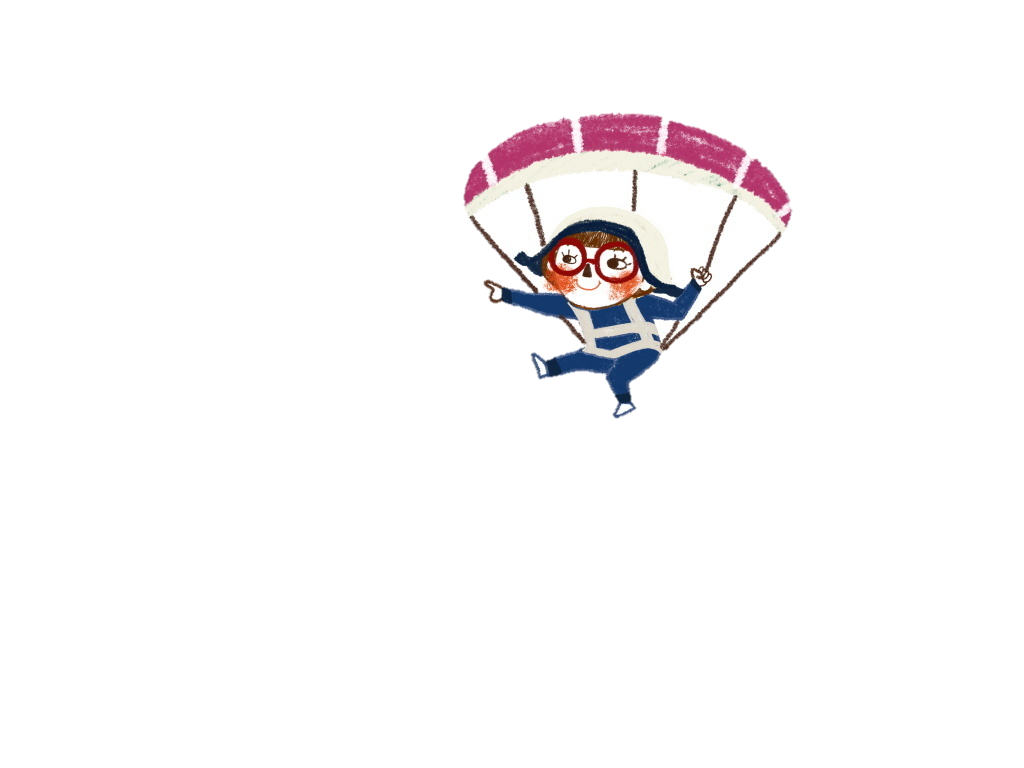 03
活动内容
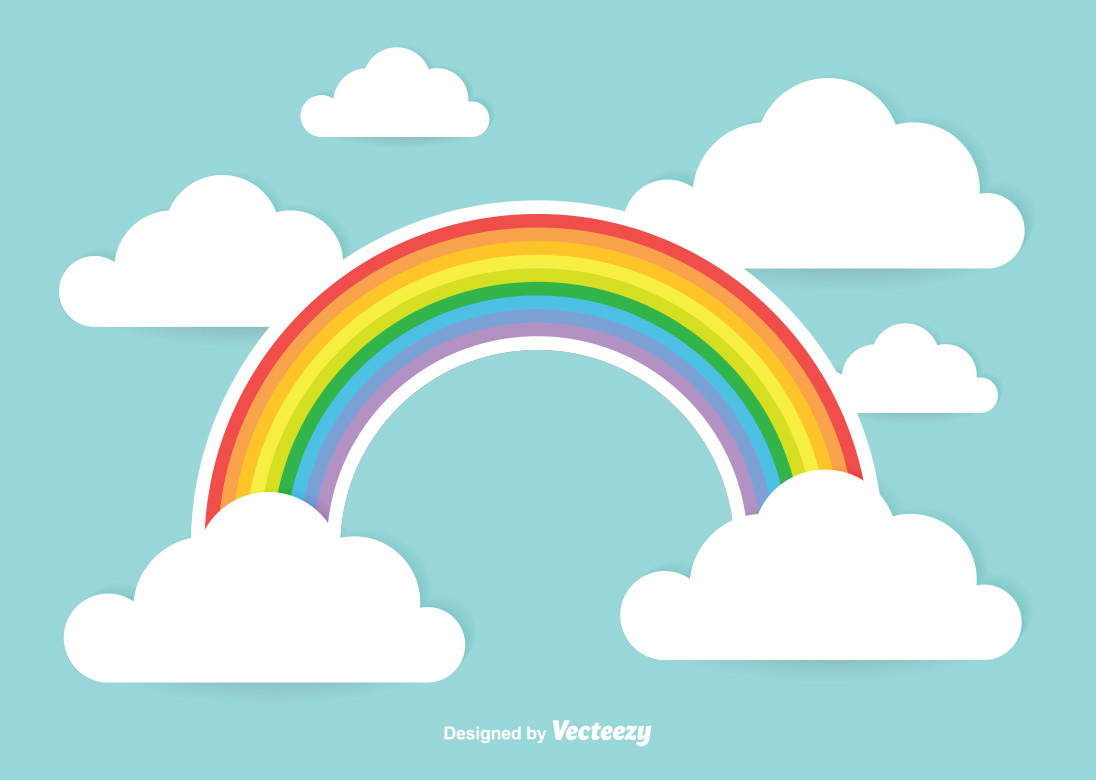 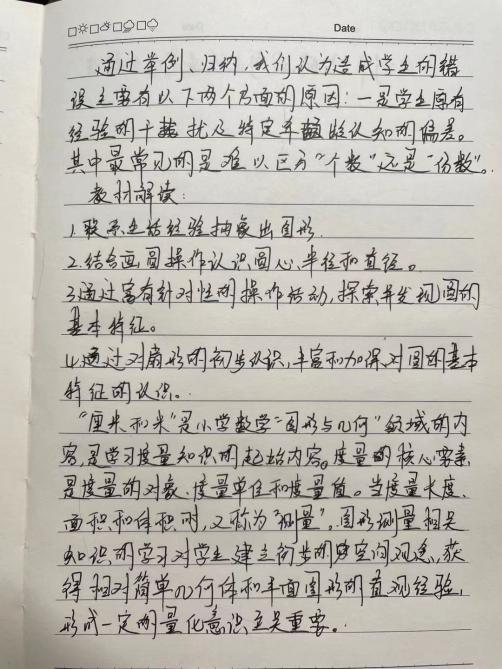 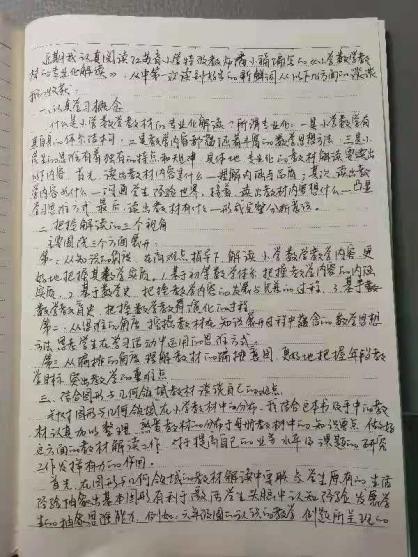 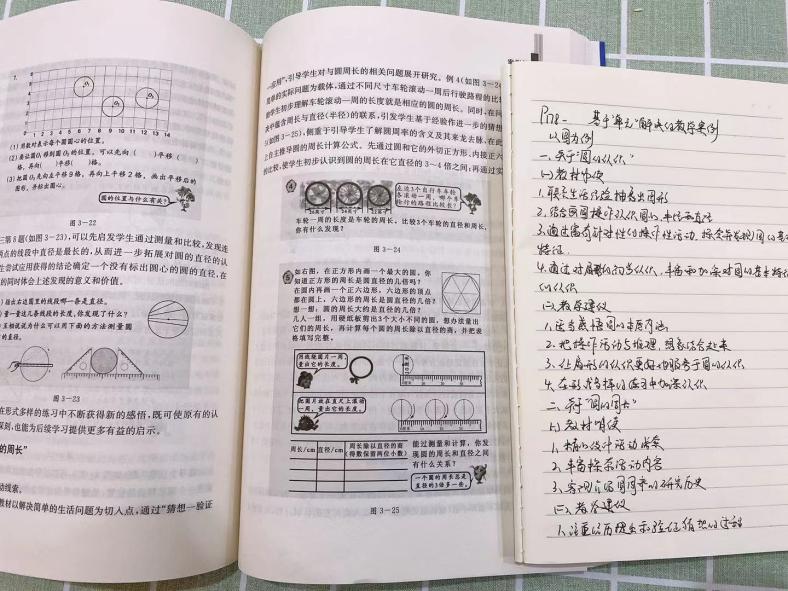 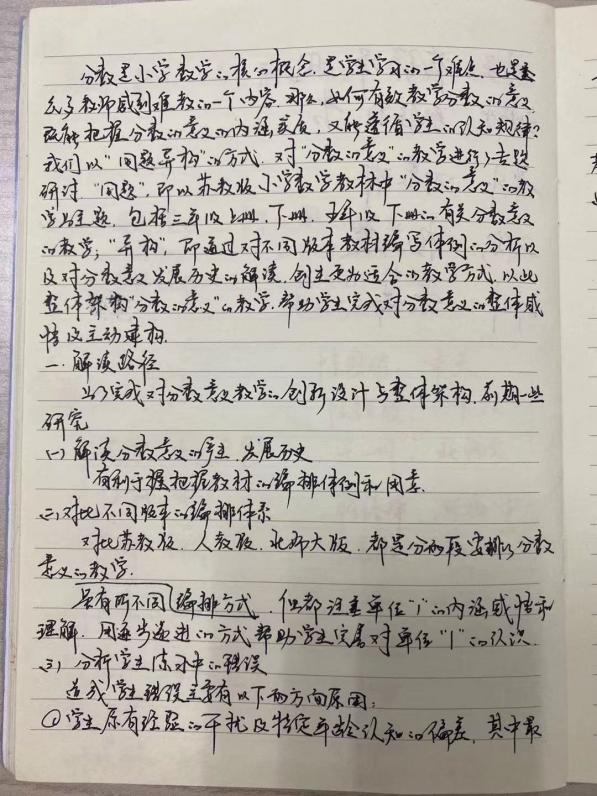 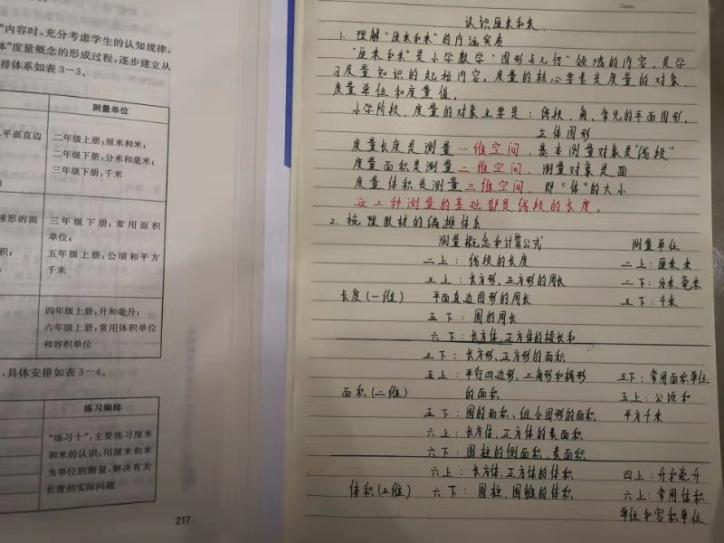 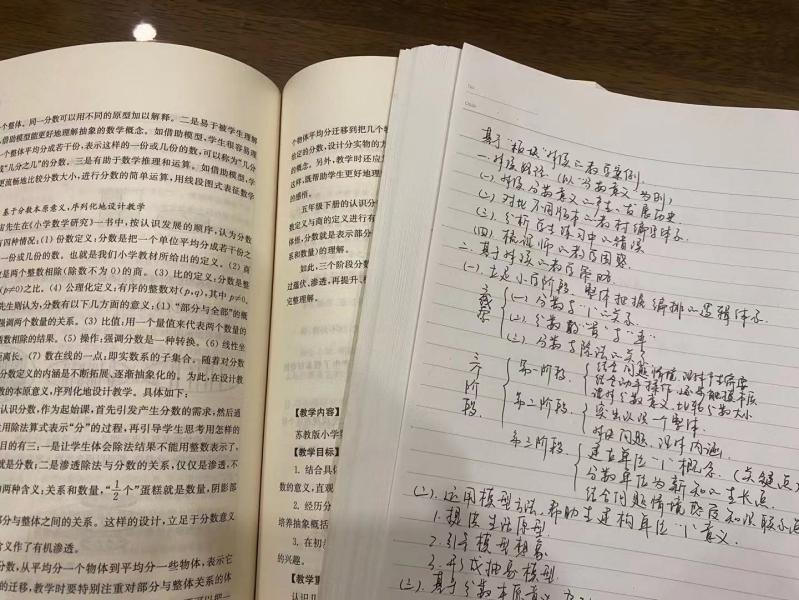 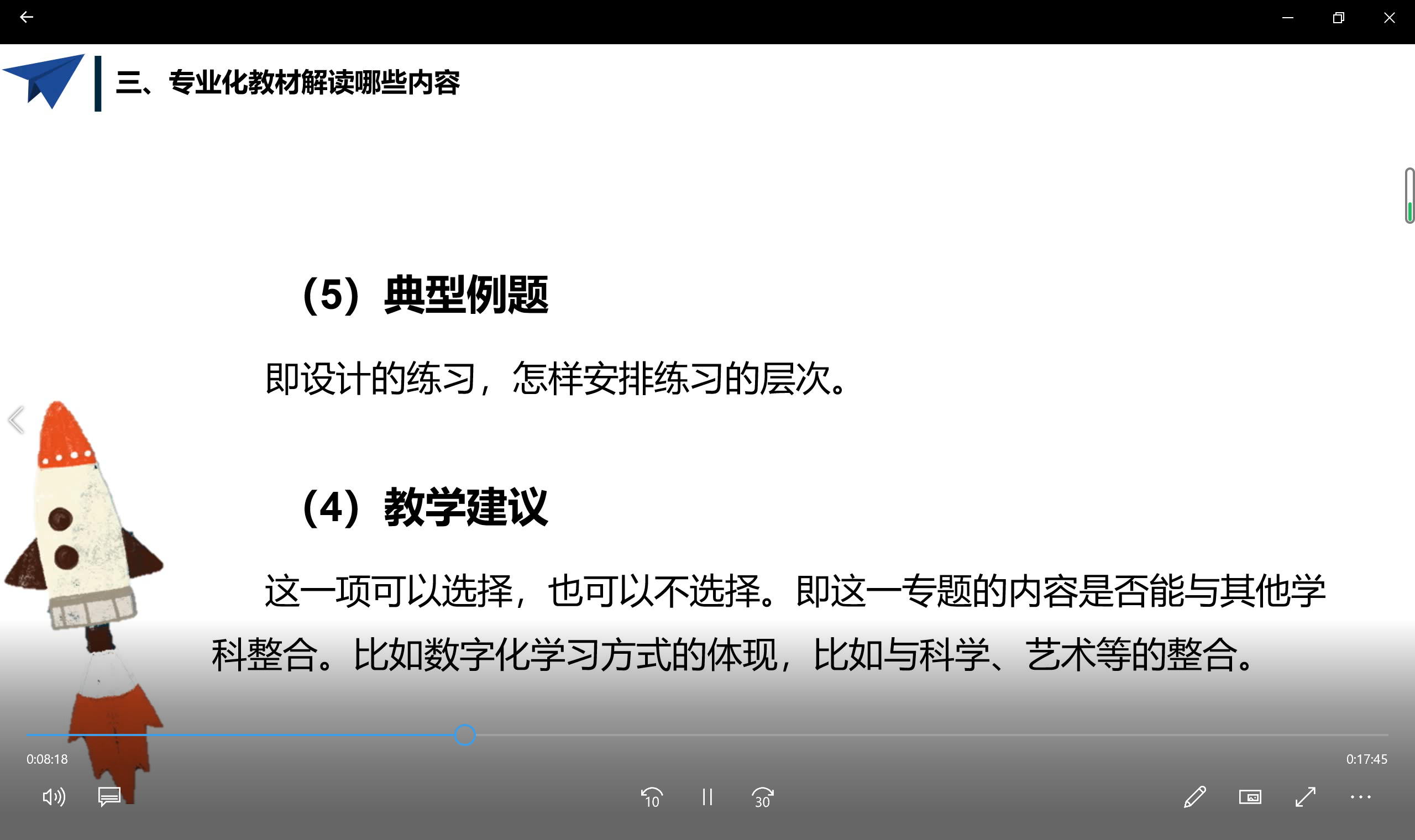 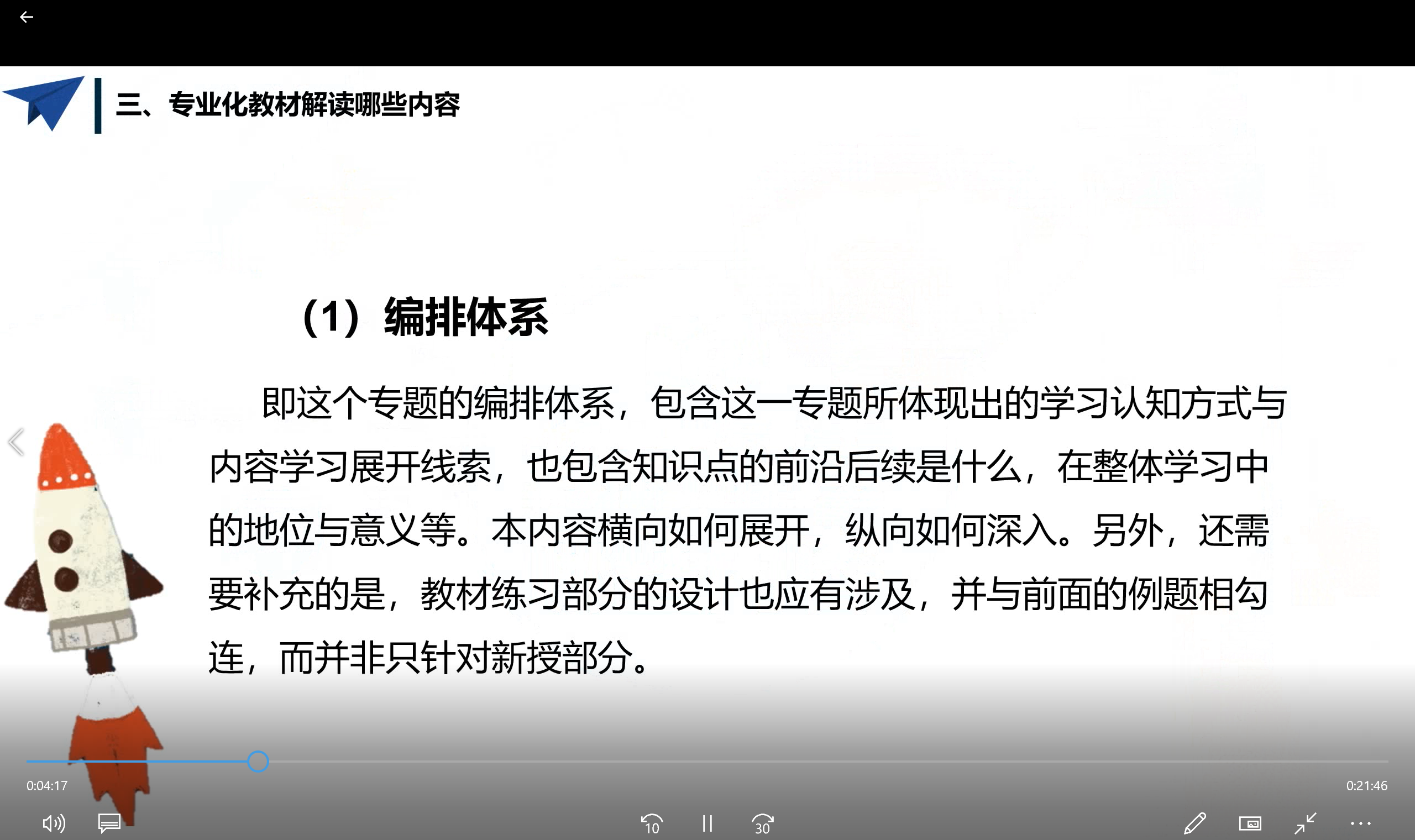 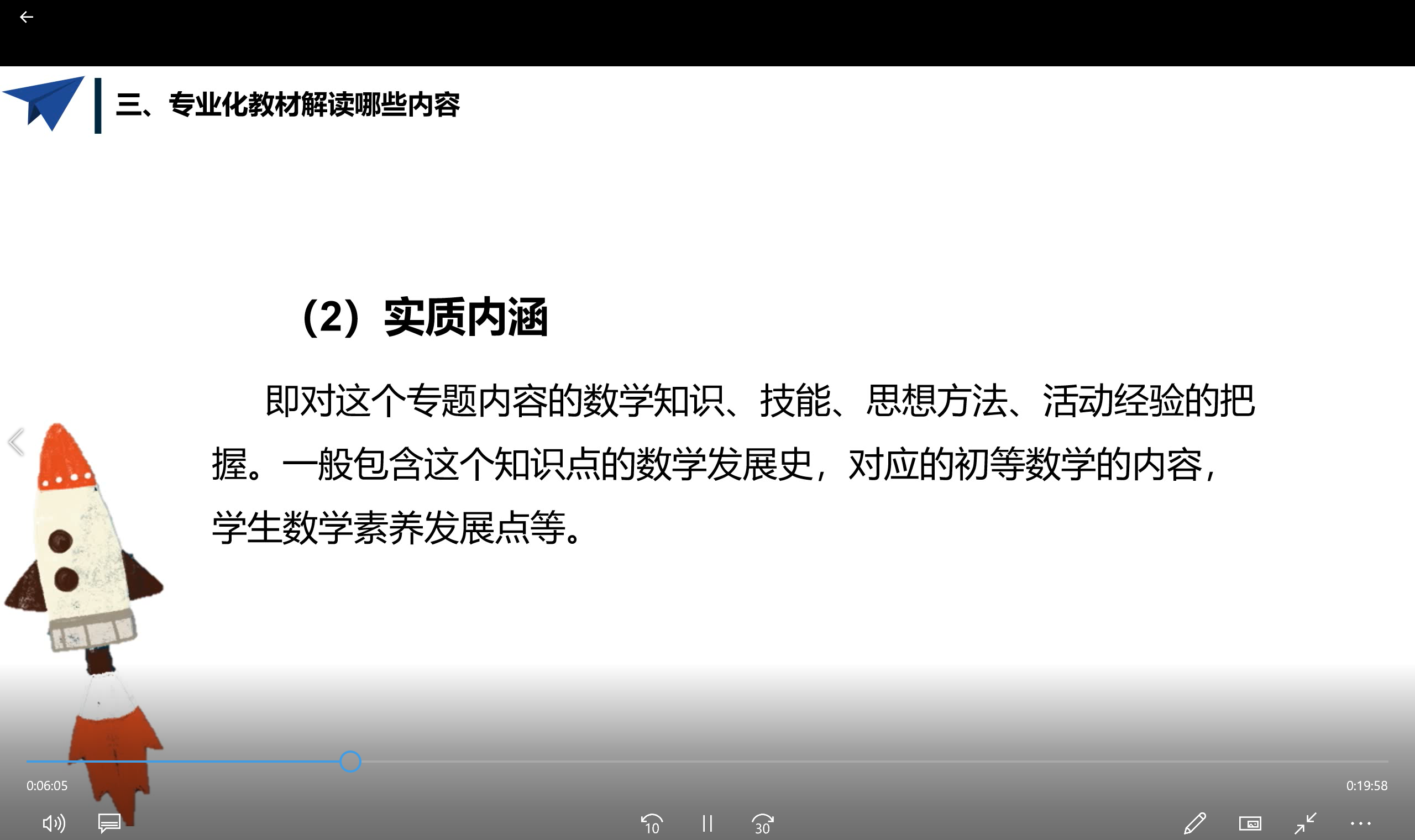 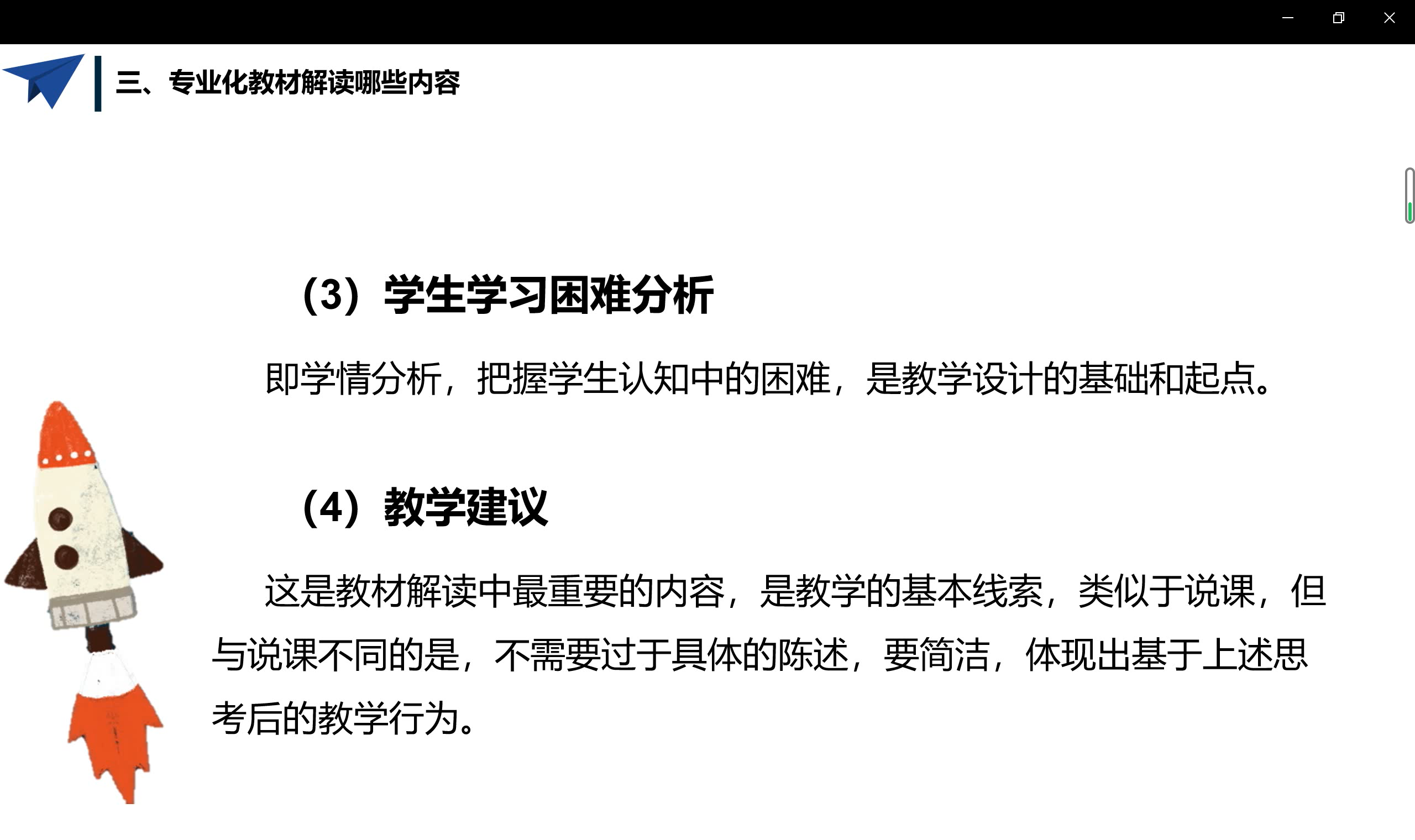 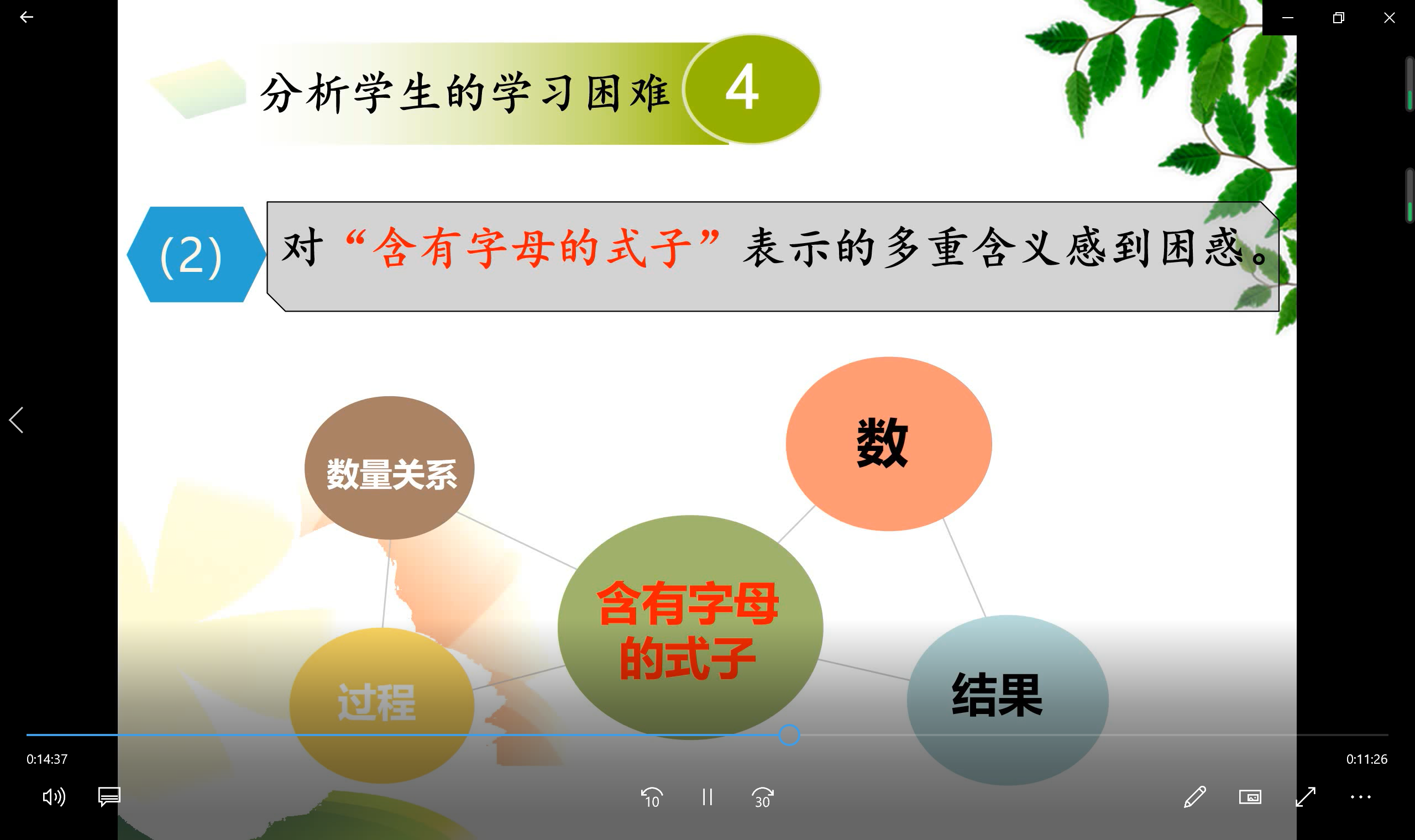 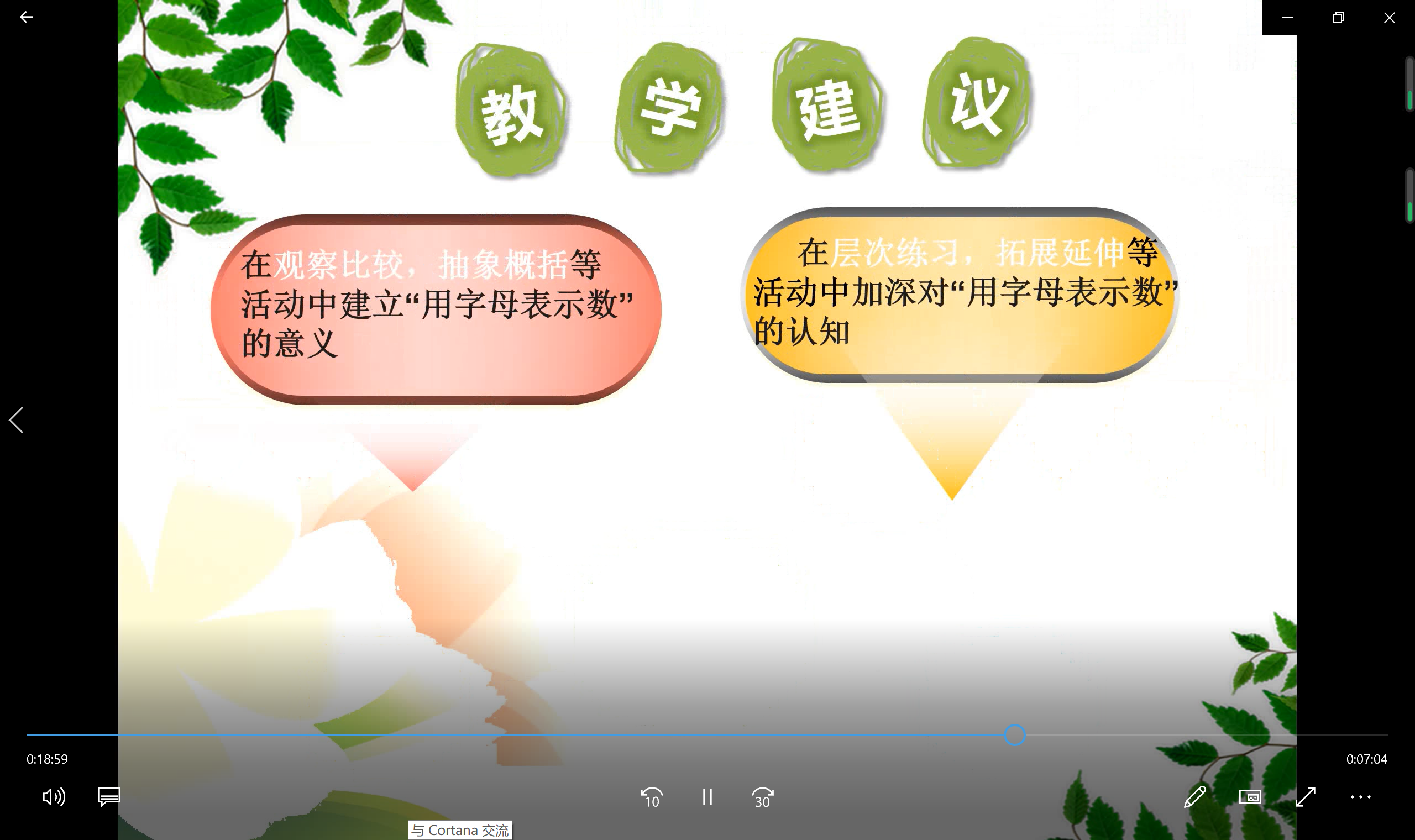 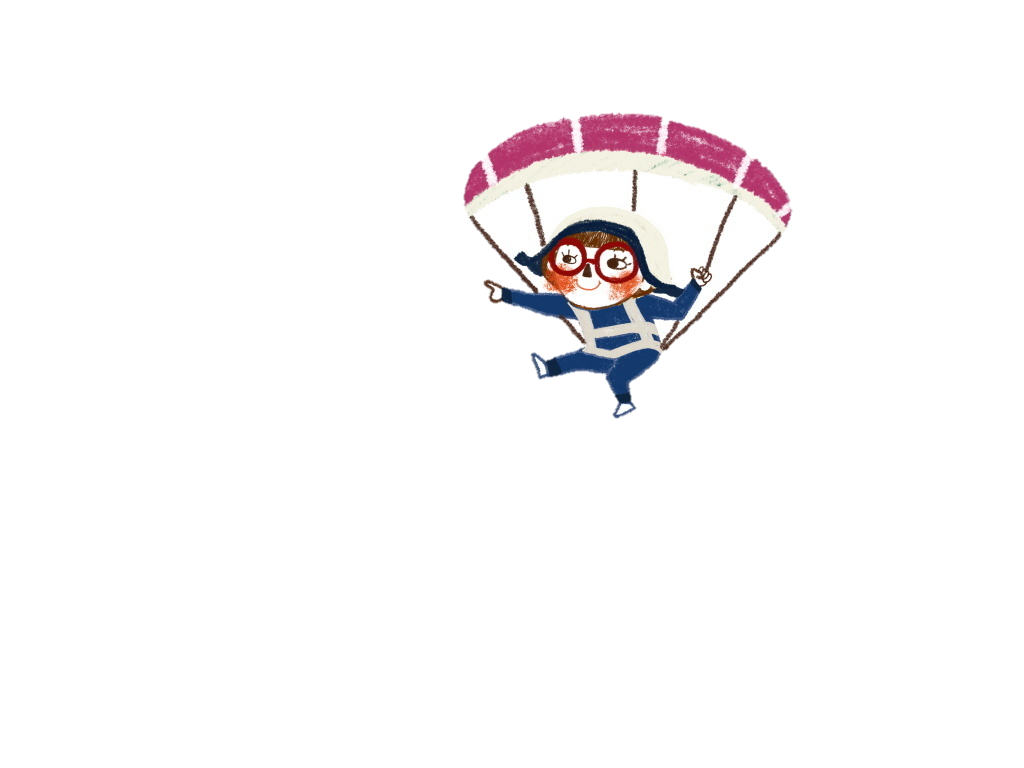 04
后期活动
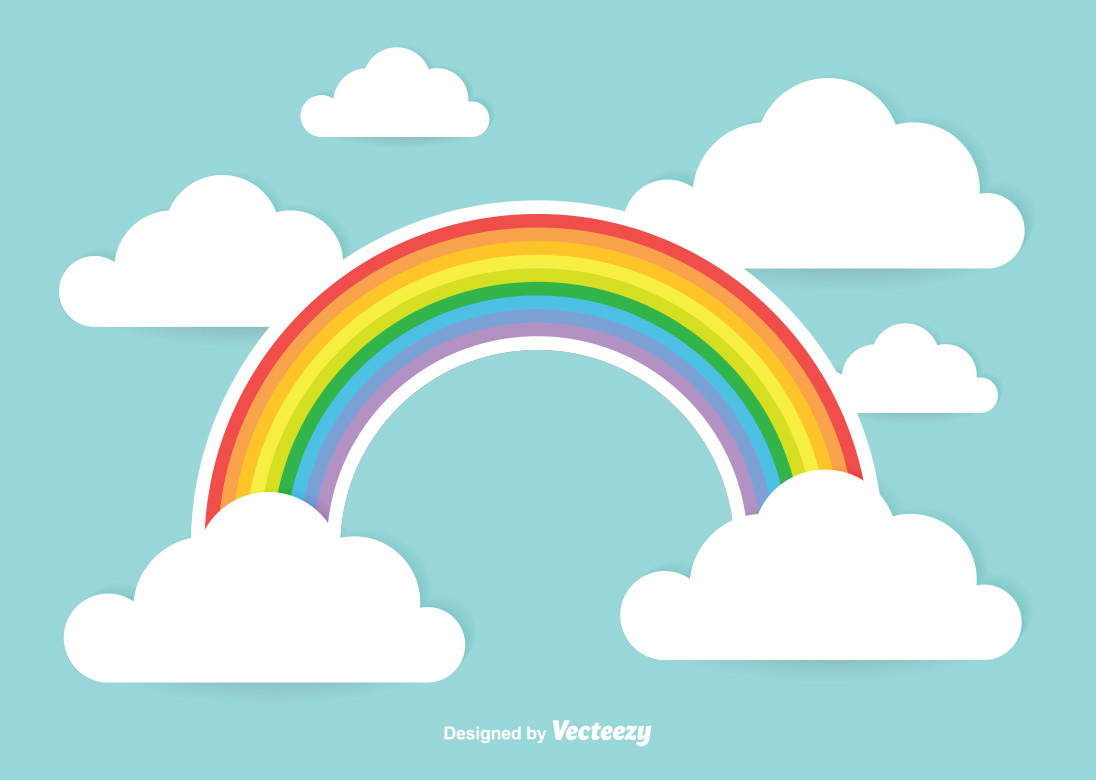 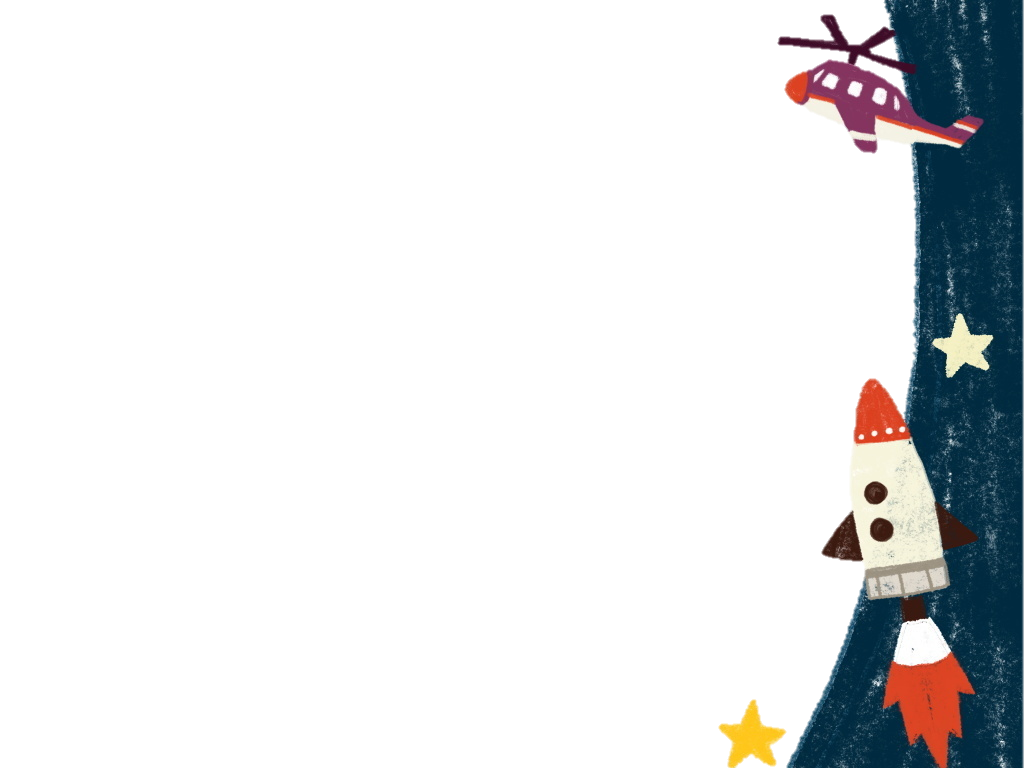 本学期活动：
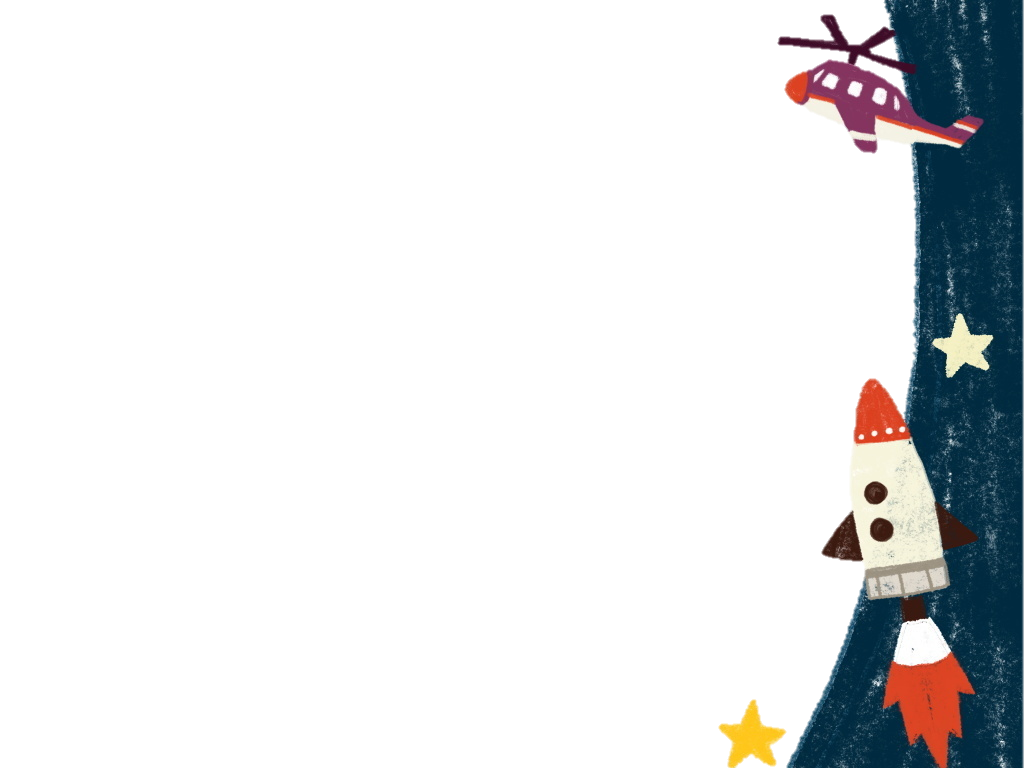 下学期活动：